At Gadara School
Insert child’s photo…..
At School
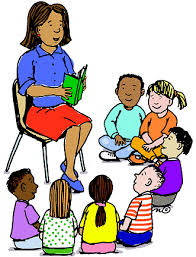 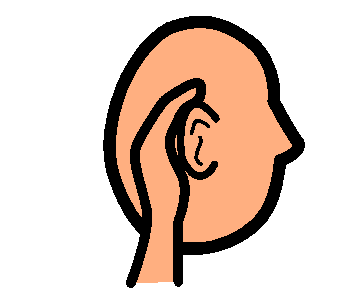 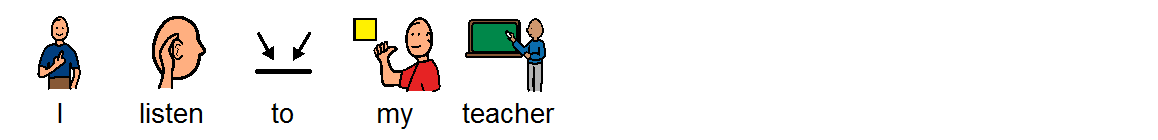 At School
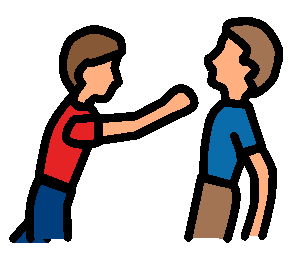 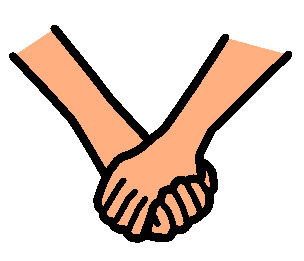 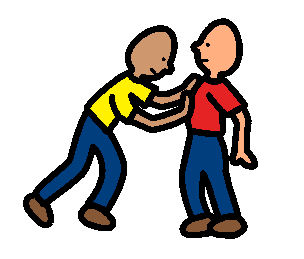 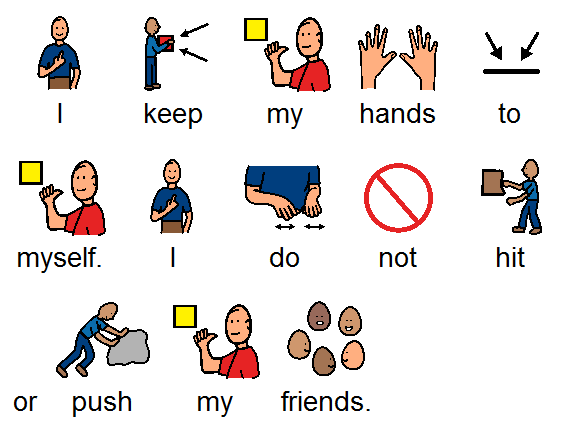 At School
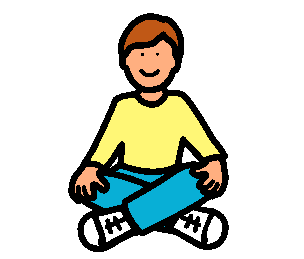 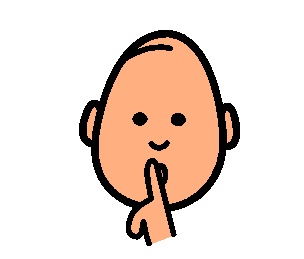 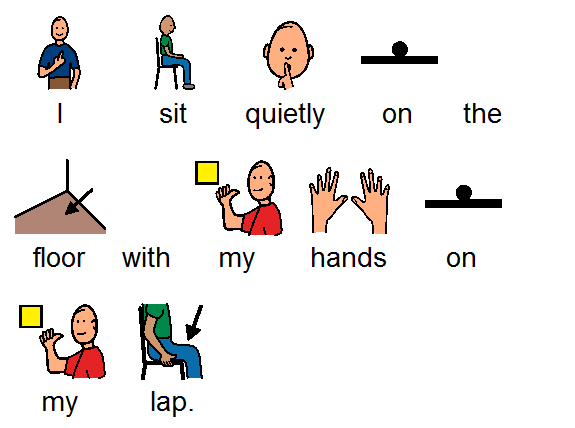 At School
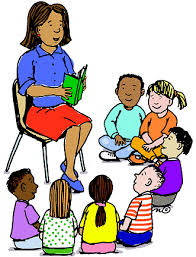 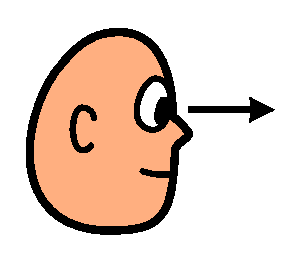 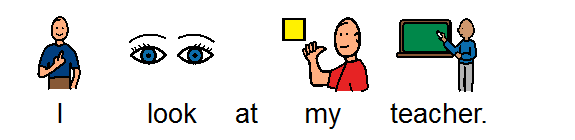 At School
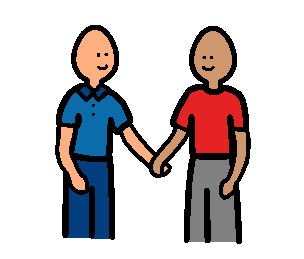 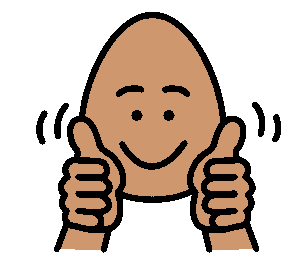 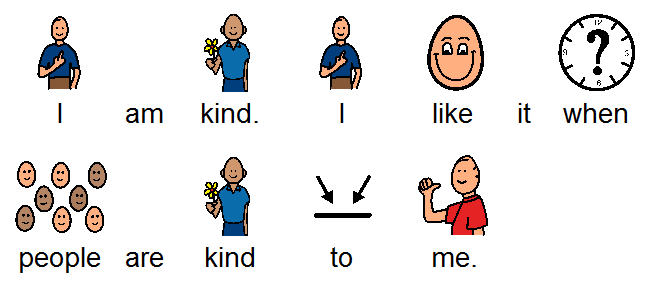 At School
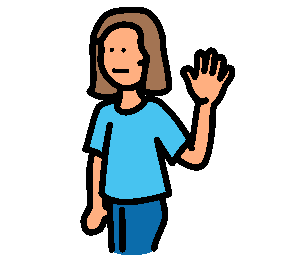 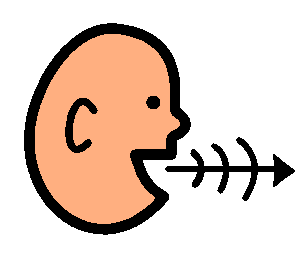 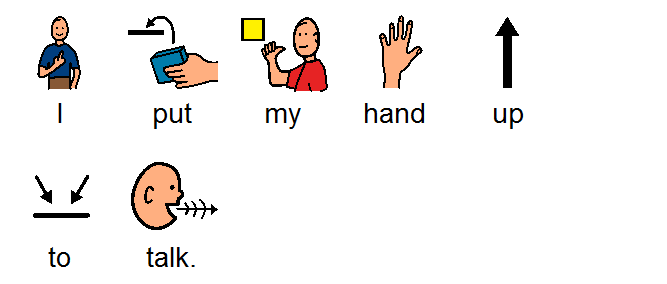